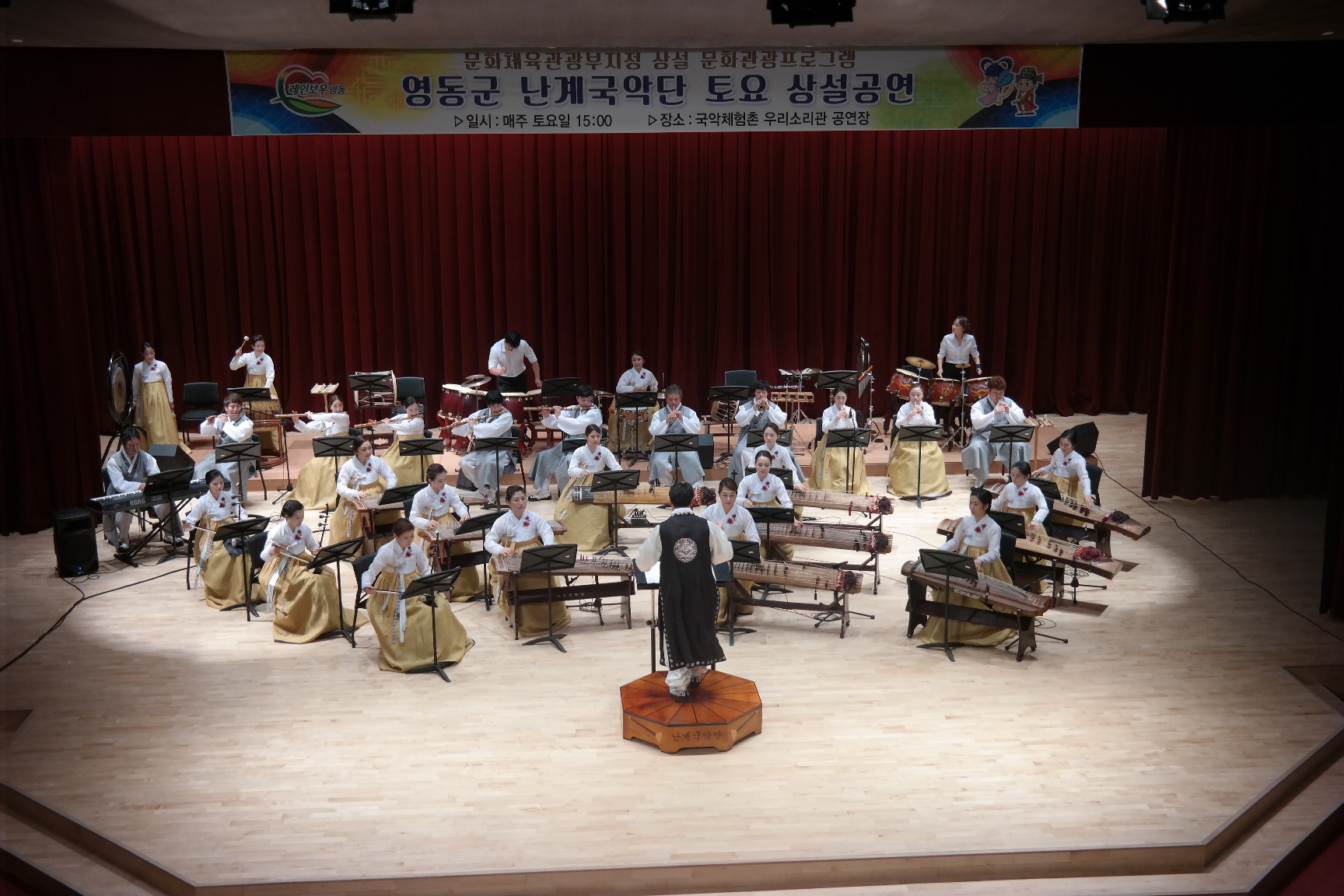 [Speaker Notes: 먼저, 지금의 옥천입니다.]
7-1. 전통음악 경쟁력 강화 연구용역 중간 보고회
4. 24.(월)  08:20 / 군청 상황실
용 역 명 : 전통음악 경쟁력 강화를 위한 한중일정책비교 
용역업체 : ㈜꿈꾸는도시
7-2. 국악체험촌 홍보 추진
기      간 : 4.10. ~ 9. 9.(5개월)
사 업 비 : 15백만원
추진내용 : 지하철 역사 9개소 디스플레이 광고
7-3. 난계국악단 워크숍 개최
4. 18. ~20. (화~목) / 국악체험촌 
참 석 자 : 32명(난계국악단원, 지휘자, 행정실장)
내      용 : 직무능력 향상 및 민속악 우수성 제고
7-4. 박연 국악마을 체험관광 활성화 사업 추진
추진기간 : 4. ~ 9.
사 업 비 : 80백만원
추진내용 : 실시설계용역 계약 및 착수
7-5. 박연 국악마을 체험관광 활성화 사업 주민설명회
4. 14.(금)  14:00 / 체험전수관 / 40명 정도
내   용 : 박연 국악마을 체험관광 관련 주민설명회 개최
7-6. 시설 예약 현황
7-7. 난계국악단 공연 일정